Radiologic Technology
March 2024
Radiologic Technology Program
Mission
The mission of the Radiologic Technology Program at Canada College is to provide a high-quality vocational education to members of our diverse community who seek a career in the Radiologic Technology profession.
The Radiologic Technology program enables students to develop the skills necessary for gainful employment through clinical training, fosters students’ academic success through lectures and laboratory exercises, and provides a professional labor pool to match the needs of our community.
Radiologic Technology Program Overview
1st class graduated in 1970
Accredited by:
Joint Review Committee on Education in Radiologic Technology (JRCERT)
California Department of Public Health, Radiation Health Branch (CDPH-RHB)
25 month cohort (7 weeks vacation)  
18 or 20 students accepted once a year 
Approximately 38 total (first and second year students)
10 Affiliated Clinical Sites
4 clinical rotations per students
1850 hours of clinical experience.
[Speaker Notes: Rafael
This program came to Cañada College when it first opened graduating it’s first class in 1970.]
Organizational Chart
[Speaker Notes: Rafeal - Part-time faculty teach one course per academic year

Pam - Clinical assignments based on adjuncts’ work schedule]
5
Entrance Criteria
I.
High School Graduation
Transfer Level Math. Recommended MATH 200
Chemistry (CHEM 192 or CHEM 410)
Human Anatomy (BIOL 250)
Reading and Composition (English 100)
Human Physiology (BIOL 260)
Interpersonal Communication (COMM 130)
Applicants must be at least 18 yrs. Old.
6
Entrance Criteria
II. Essay
III. Two Letters of Recommendation.
IV. General Education Requirements
V. Volunteer Experience
VI. Basic First Aid and CPR
VII. GPA
Radiologic Technology Program Curriculum
Summer Intersession
RADT 400	Orientation to 			Radiologic Technology
  Fall Semester
RADT 408	Perspectives in 			Radiology
PHYS 405	Applied Radiographic 		Physics
RADT 410	Radiographic 			Positioning
RADT 418	Clinical Education I
Spring Semester
RADT 415	Radiation Protection 			and Biology
RADT 420	Radiographic 				Positioning II
RADT 428	Clinical Education II
RADT 430	Principles of Radiographic 		Film Production
Summer Intersession
RADT 438	Clinical Education III
[Speaker Notes: Rafeal]
Radiologic Technology Program Curriculum
Fall Semester 
RADT 435	Imaging Equipment 		and Quality Control
RADT 438	Clinical Education III
RADT 440	Advanced Imaging 		Modalities and 			Specialize Procedures
RADT 441	Sectional Anatomy
Spring Semester
RADT 442	Radiographic Pathology
RADT 448	Clinical Education IV
RADT 450	Registry Review
RADT 458	Clinical Education V
RADT 474	Venipuncture for Contrast 		Media Administration
      Summer Intersession
RADT 468	Clinical Education VI
Program Costs
Enrollment Fee: $46 per unit
Non-Resident Tuition Fee: $307 plus $2 per unit capital outlay fee (PLUS $46 per unit Enrollment Fee)
Parking Permit: $58 per semester ($29 for summer)
Health Fee: $21 ($18 for summer)
Student Representation Fee: $2
Student Body Fee: $15
Books and Supplies: $1600, approx. 2-year cost (all radiology textbooks are used in several courses each semester throughout the program)
Program Costs
Enrollment Fee: $46 per unit*
Non-Resident Tuition Fee: $307 plus $2 per unit capital outlay fee (PLUS $46 per unit Enrollment Fee)
Parking Permit: $58 per semester ($29 for summer)
Health Fee: $21 ($18 for summer)
Student Representation Fee: $2
Student Body Fee: $15
Books and Supplies: $1600, approx. 2-year cost (all radiology textbooks are used in several courses each semester throughout the program)
[Speaker Notes: *Students who reside in San Mateo County will have their enrollment fees waived for the Spring 2023 semester (except for International Students and Non-Resident or Out-of-State students as described below; but see exceptions for Undocumented students). There are no minimum or maximum units required. Depending on documented financial need, students may also be exempted for paying the student body fee, student representation fee, student union fee, inclusive access fee(s), and materials fees associated with the course*. If]
Program Success
American Registry of Radiologic Technologists (ARRT) of 92.9% Pass Rate. Five year average
Employment Rate of 96.8% (Twelve months after graduation). Five year average.
Completion Rate of 100% for 2022.
https://www.canadacollege.edu/radtech/index.php
[Speaker Notes: Pam - This position will help to ensure the continuation of the success of the program, such as: one hundred percent (100%) pass rate on the American Registry of Radiologic Technologist (ARRT) examination, ARRT currently has over 300,000 registrants; one hundred percent (100%) pass rate on the RHB Fluoroscopy examination, and a job placement rate six months after graduation of eighty-six point one eight percent (86.18%).
	We have seen a decline in our attrition rate for the past couple of years. With the addition of this position, faculty could spend the needed time with students to provide them the support required for successful completion of the program.]
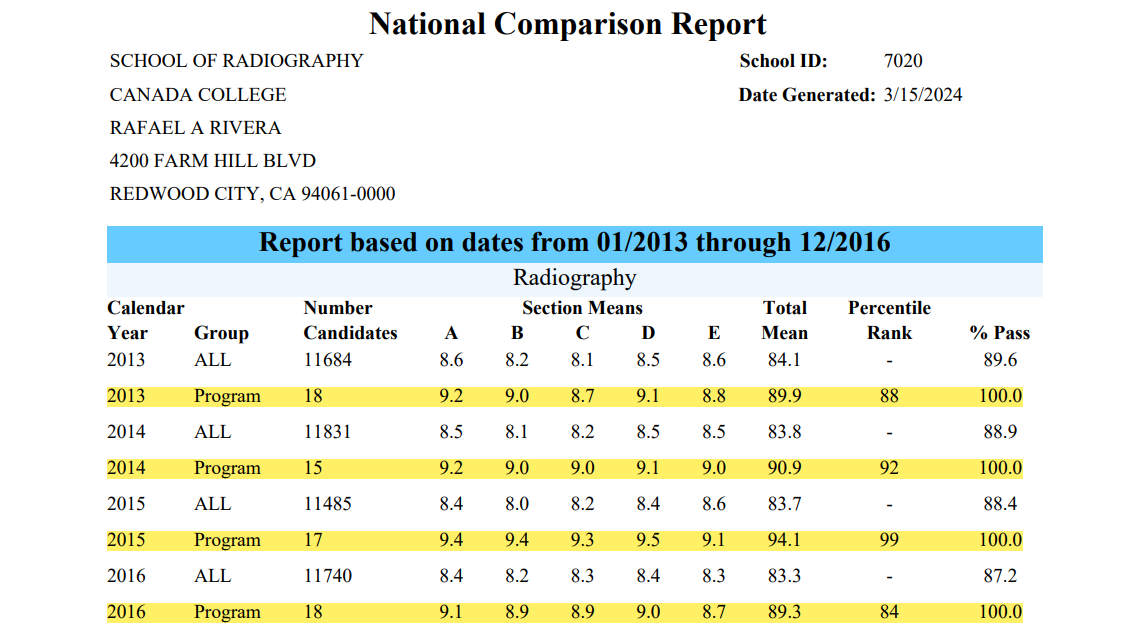 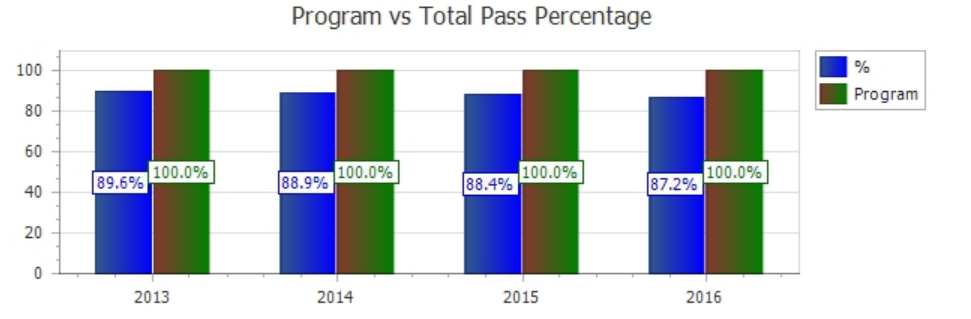 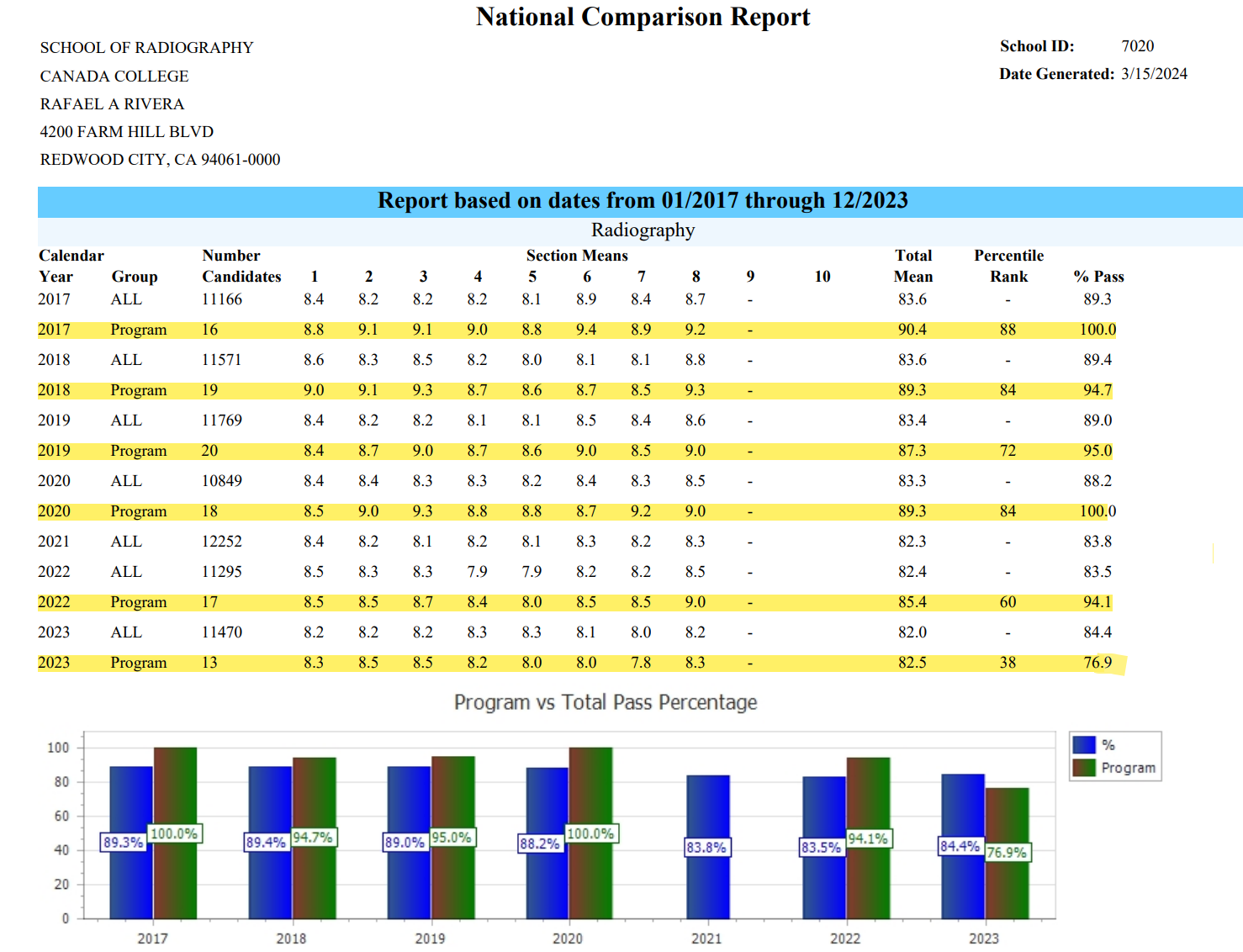 Radiologic Technology Program. Future
Building 23
Take full advantage of new facilities
New Digital Radiographic Unit (DR)
Add new labs in radiation physics and image production
New Digital Radiographic/Fluoroscopy Unit 
Expand our fluoroscopy offerings
ARRT continuing Education
PA fluoroscopy classes.
Radiologic Technology Program
Questions?